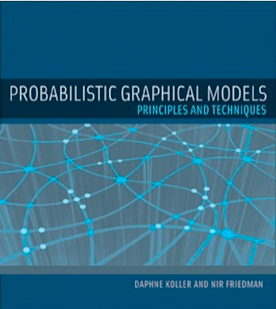 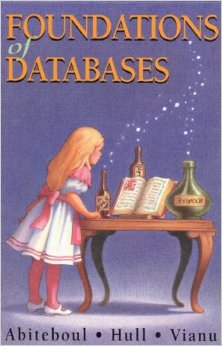 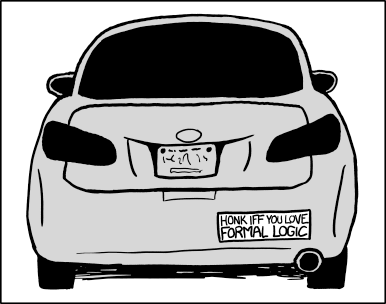 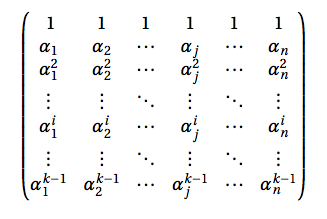 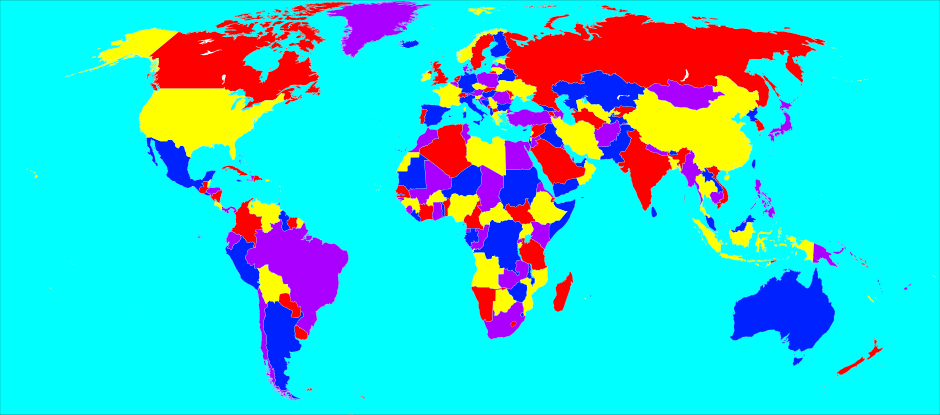 Answering FAQs
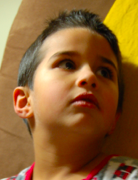 in CSPs, PGMs, Databases, Logic and Matrix Operations
Atri Rudra
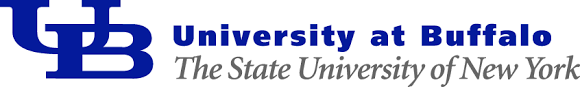 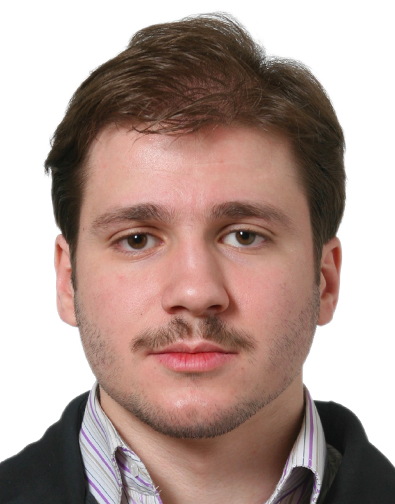 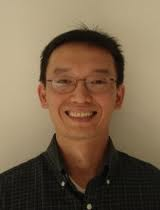 Hung
Ngo
Mahmoud
Abo Khamis
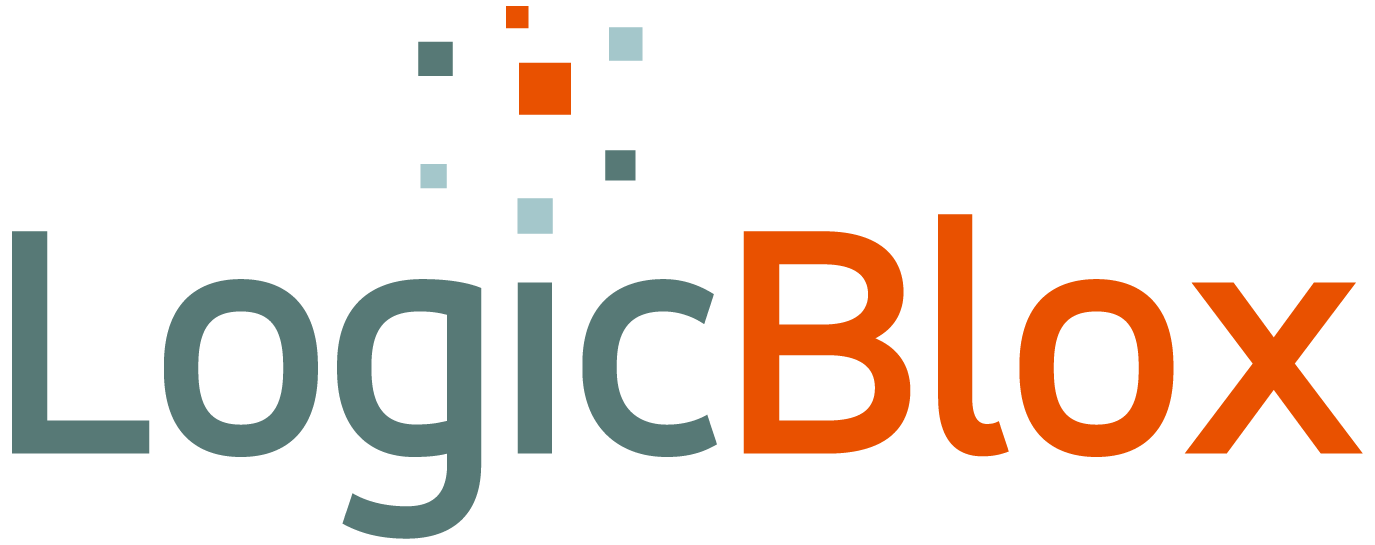 Probabilistic Graphical Models (PGMs)
http://ginaskokopelli.com/wp-content/uploads/2013/01/DiaperDealsLogo.jpg
D
E
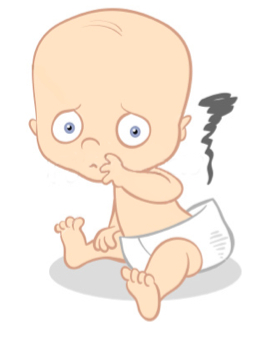 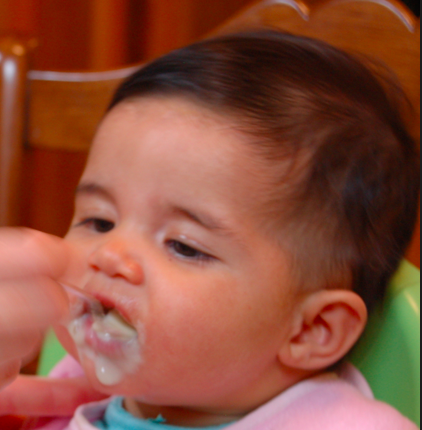 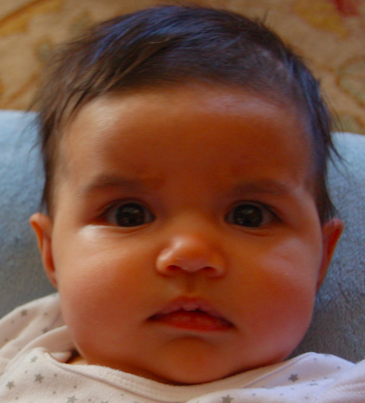 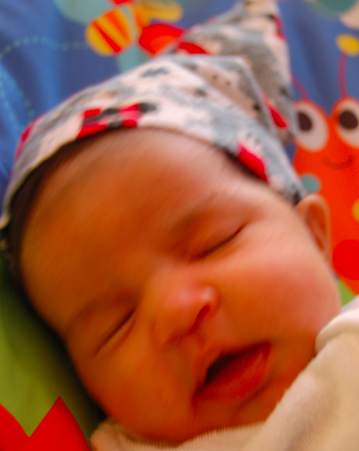 H
fS|E(s,e) = Pr[S=s|E=e]
S
S
E
fS|E
Σ
1
1
0
0
0.8
0.3
0.2
0.7
1
0
1
0
fH|D,S(h,d,s) × fS|E(s,e) 
          × fD|E(d,e) × fE(e)
φ (h) =
d,s,e
Matrix vector multiplication
H
a0,0
a0,2
a0,N-1
b0
…..
b
aN-1,0
aN-1,1
aN-1,N-1
bN-1
…..
A
b
X
Y
φ (x) = Σ A(x,y)b(y)
A
y
(Morally) Database joins
R
T
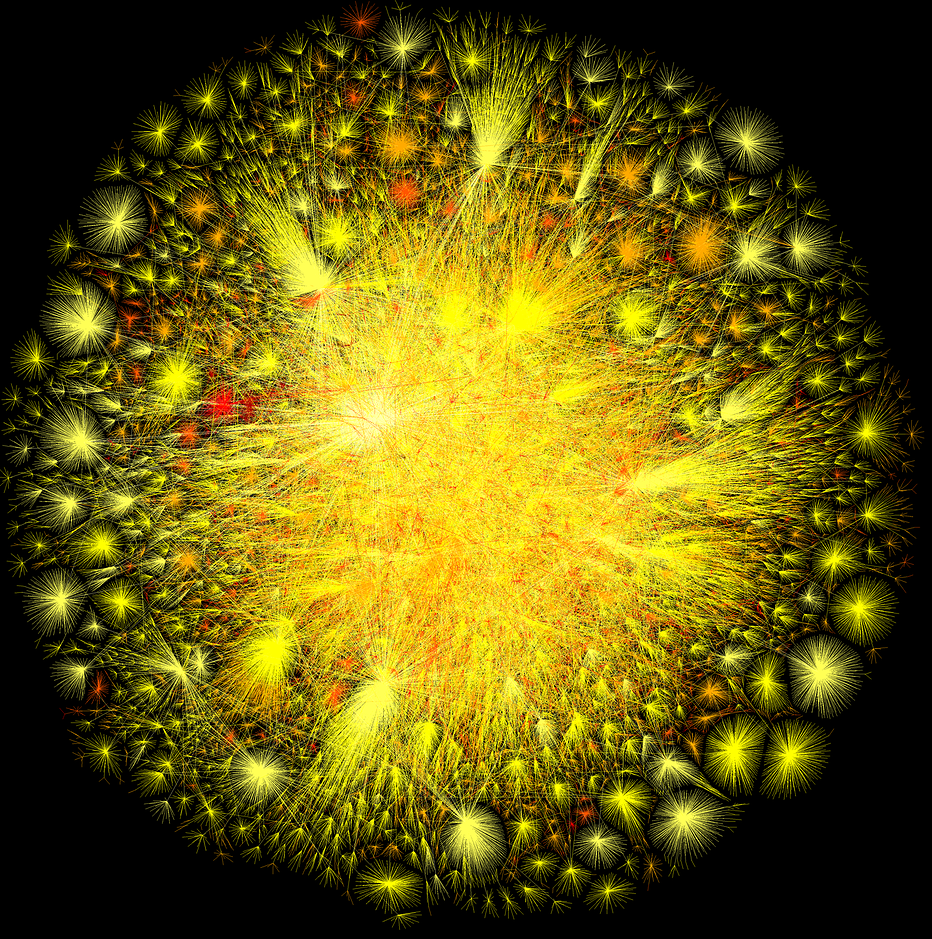 X0
Input:    A big (hypergraph) G = (V(G), E(G))
G
A small hypergraph H = (V, E )
S
X1
X2
Output: All copies of H  in G
φ (x0,x1,x2) = R(x0,x1)S(x1,x2)T(x0,x2)
H
R(x,y) = 1 if (x,y) in E(G) and x<y
= 0 otherwise
Encoding of the functions is crucial
S  and T defined similarly
On FAQs
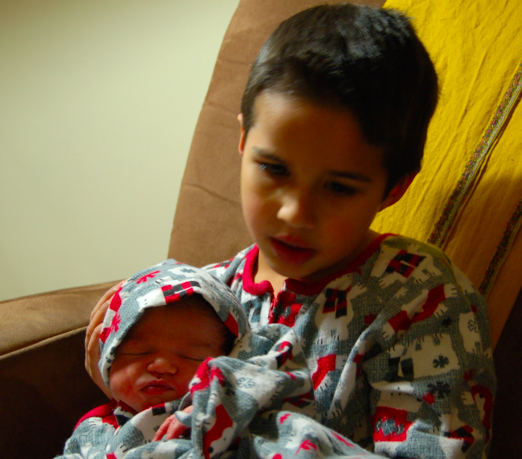 “Baby” FAQs
Baby FAQs
Variables V = {X0, X1, …, Xn-1}
R
T
X0
Hypergraph H = (V, E )
S
X1
X2
Factors: for every e in  E
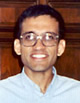 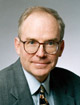 fe: Π i in e Dom(Xi)  D
0 ≤ r ≤ n
Aji
McEliece
There are r “free” variables
(D, ✜ ,✪ ) is a semi-ring*
Functional Aggregate Query
φ (x0,…,xr-1) = ✜ x ,..,x  ✪e in E  fe(xe)
n-1
r
Baby FAQs are very expressive
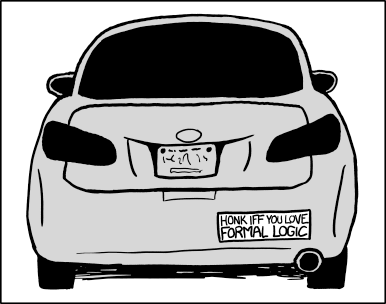 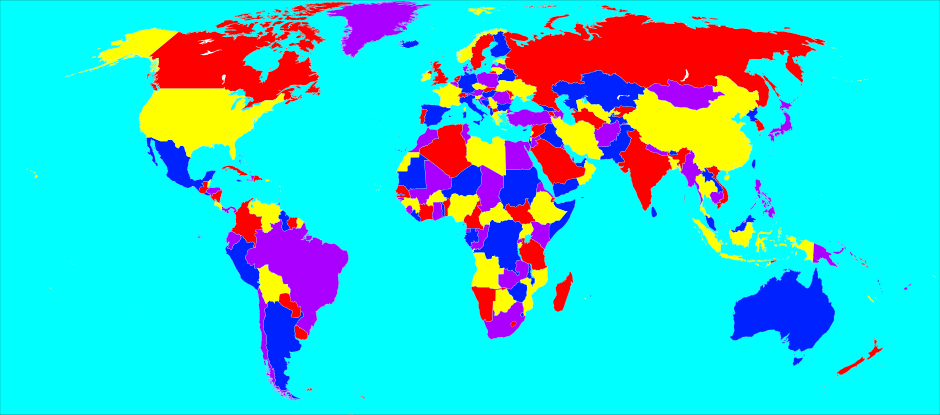 CSPs: ( {0,1}, OR, AND )
Logic
http://en.wikipedia.org/wiki/Four_color_theorem#/media/File:World_map_with_four_colours.svg
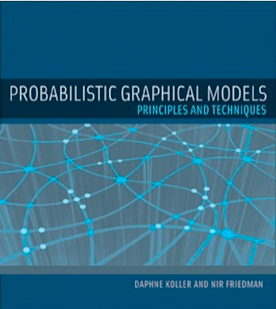 PGMs: ( R+, +, × )
https://xkcd.com/1033/
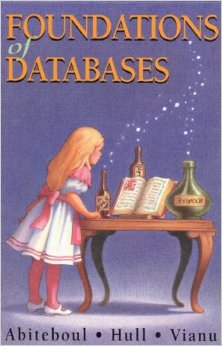 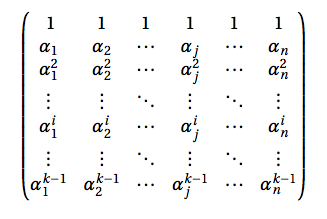 Matrix Ops
Joins
φ (x0,…,xr-1) = ✜ x ,..,x  ✪e in E  fe(xe)
n-1
r
What do we show?
A single algorithm that solves the general FAQ problem
One algorithm to rule all the semi-rings
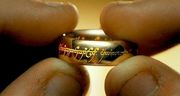 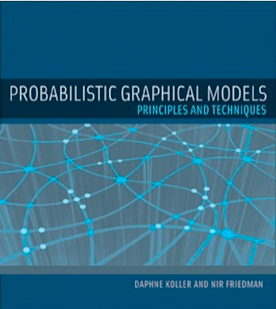 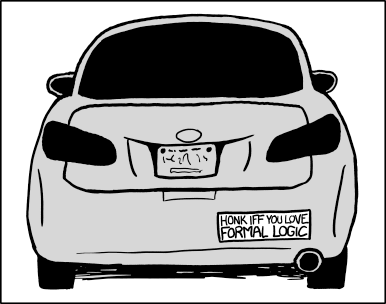 Faster algorithms for problems in PGMs and logic
Recovers best known results in other FAQ instances
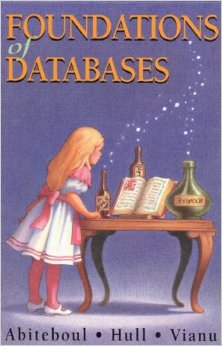 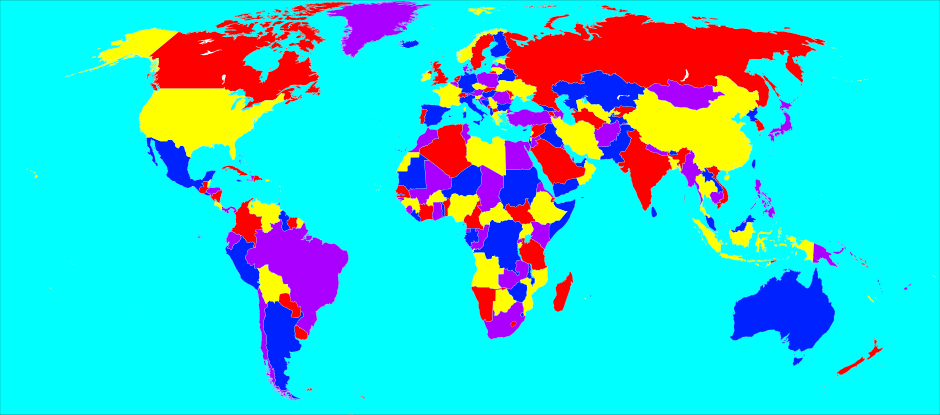 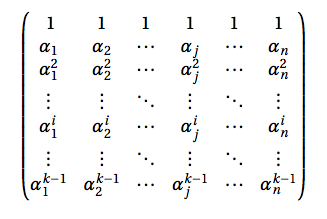 Analysis is the technically challenging part
What is “grown up” FAQ?
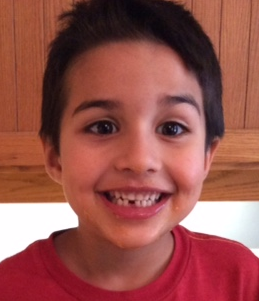 (n-1)
φ (x0,…,xr-1) = ✜ x  ....... ✜ x    ✪e in E  fe(xe)
(f)
n-1
r
Can handle # quantified conjunctive queries
For every i ≥ r
(i)
(i)
(D, ✜ ,✪ ) is a semi-ring*
OR
✜  = ✪
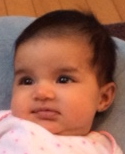 φ (x0,…,xr-1) = ✜ x ,..,x  ✪e in E  fe(xe)
n-1
r
How are functions represented?
Assume truth-table representation for now
Assume D = |Dom(Xi)| for every i
Trivial algorithm for (baby) FAQs
Go through all Dn instantiations for (x0,..,xn-1)
O(mnDn) time
φ (x0,…,xr-1) = ✜ x ,..,x  ✪e in E  fe(xe)
n-1
r
Matrix vector multiplication-II
H
ACb
A
Trivial FAQ algo: Θ(N3)
X
Y
C
b
z
φ (x) = ΣΣ A(x,y)C(y,z)b(z)
y
z
Let’s do it faster
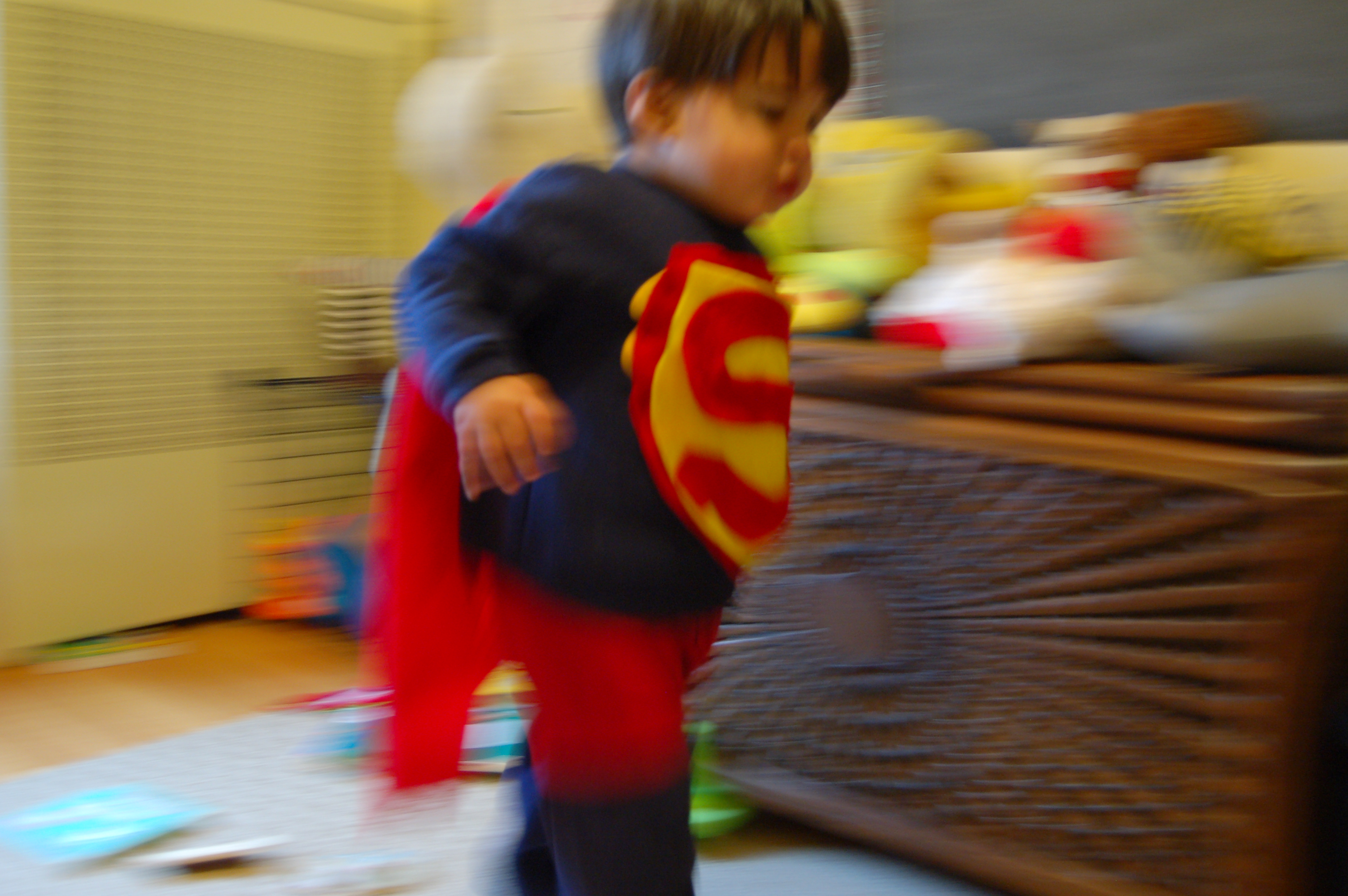 The trivial O(N2) time algorithm
H
ACb
ΣyΣz A(x,y) C(y,z) b(z)
A
X
Y
Eliminate z
C
b
= Σy A(x,y)[ΣzC(y,z) b(z)]
= Σy A(x,y)d(y)
z
d
Eliminate y
Y
φ (x) = ΣΣ A(x,y)C(y,z)b(z)
y
z
Going back to representations
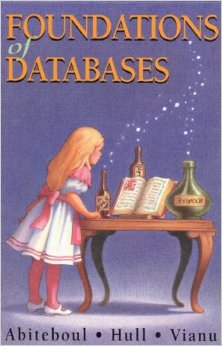 1
0
1
0
1
0
Listing representation: 
Only list non-0 values of fe(xe)
fe(xe) =0 determines the product
0
1
0
φ (x0,…,xr-1) = ✜ x ,..,x  ✪e in E  fe(xe)
n-1
r
Let’s go back to joins …
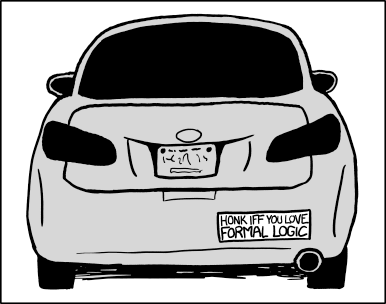 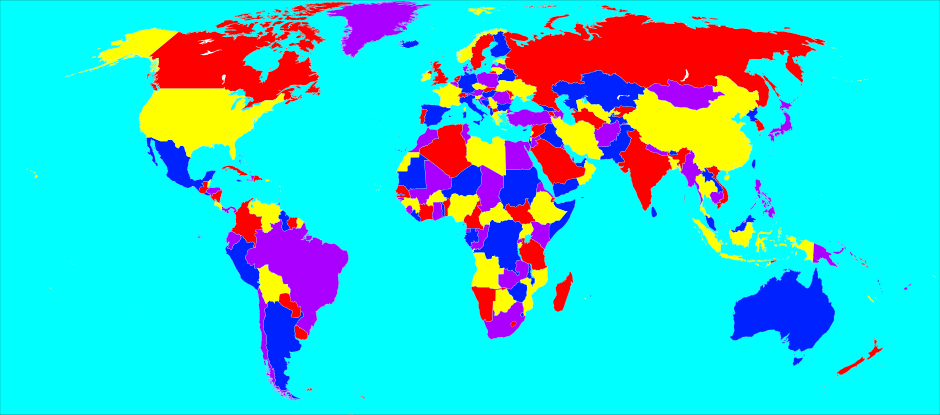 CSPs: ( {0,1}, OR, AND )
Logic
http://en.wikipedia.org/wiki/Four_color_theorem#/media/File:World_map_with_four_colours.svg
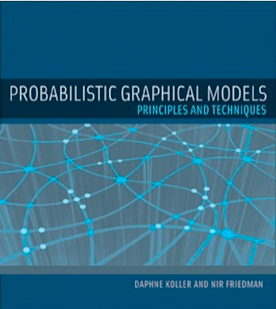 PGMs: ( R+, +, × )
https://xkcd.com/1033/
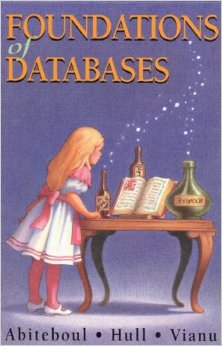 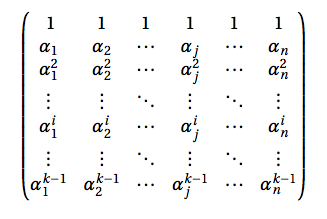 Matrix Ops
Joins
φ (x0,…,xf-1) = ✜ x ,..,x  ✪e in E  ψe(xe)
n-1
f
… and run the previous algo
Ω(N2) output size (and hence time)
X0
H
X0
R
T
T
X1
X2
X1
X2
S
S
|R|=|S|=
|T|=N
φ (x0,x1,x2) = R(x0,x1)S(x1,x2)T(x0,x2)
Is Ω(N2) time overall necessary?
X2
N3/2
|S| =N
|R|=N
X0
X0
Whitney
Loomis
H
R
T
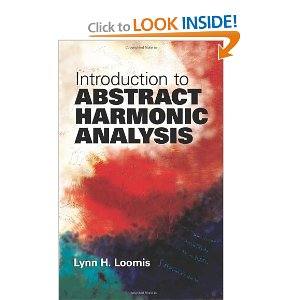 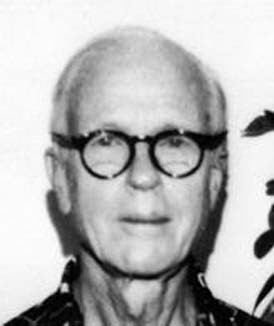 |T|= N
X1
X2
X1
S
φ (x0,x1,x2) = R(x0,x1)S(x1,x2)T(x0,x2)
General Joins Result [PODS 12]
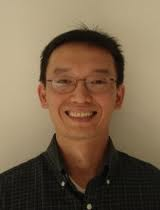 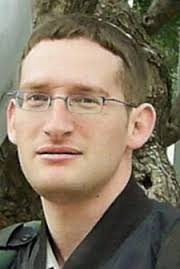 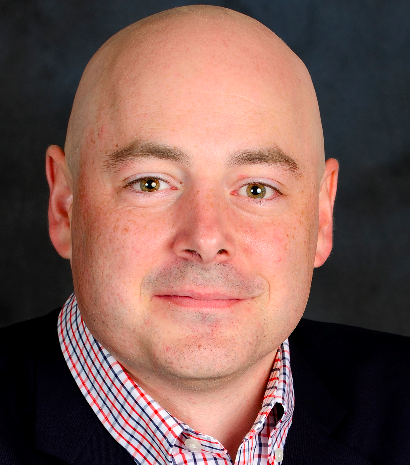 Attributes/Nodes: [n]
Ngo
Porat
Re
Provably worst-case optimal join algorithm
Relations/Hyperedges: e1,…, em       [n]
Factors/Tables/Projections: R1 , … , Rm
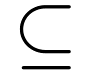 φ (x1,…,xn) = Π j in [m]  Rj(xe )
j
z2
z1
1
z1,..,zm be a fractional cover
4
z3
AGM bound: R1z1…Rmzm
3
2
z4
Our result: O(AGM + Input size)
Similar result later proven by folks at LogicBlox
5
Algorithm for FAQ
(n-1)
φ (x0,…,xr-1) = ✜ x  ....... ✜ x    ✪e in E  fe(xe)
(f)
n-1
r
Eliminate variables in order σ = xn-1,..,xr
H \xn-1
xn-1
Hn-1
Runtime is
 maxi AGMσ(Hi)
Run* “join” algo on Hn-1
Recurse*  on H \xn-1
On the elimination ordering σ
Compute σ to minimize  maxi AGMσ(Hi)
Joins problem: All σ are valid 
				Above leads to fhtw bound
General FAQ problem: Not all σ might be valid
maxa Σb maxc Σd fA,B,C,D(a,b,c,d)
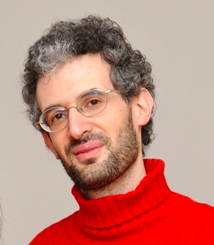 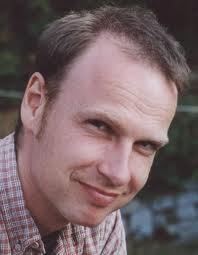 ≠
Σb maxa maxc Σd fA,B,C,D(a,b,c,d)
Grohe
Marx
The obligatory (dense) slide
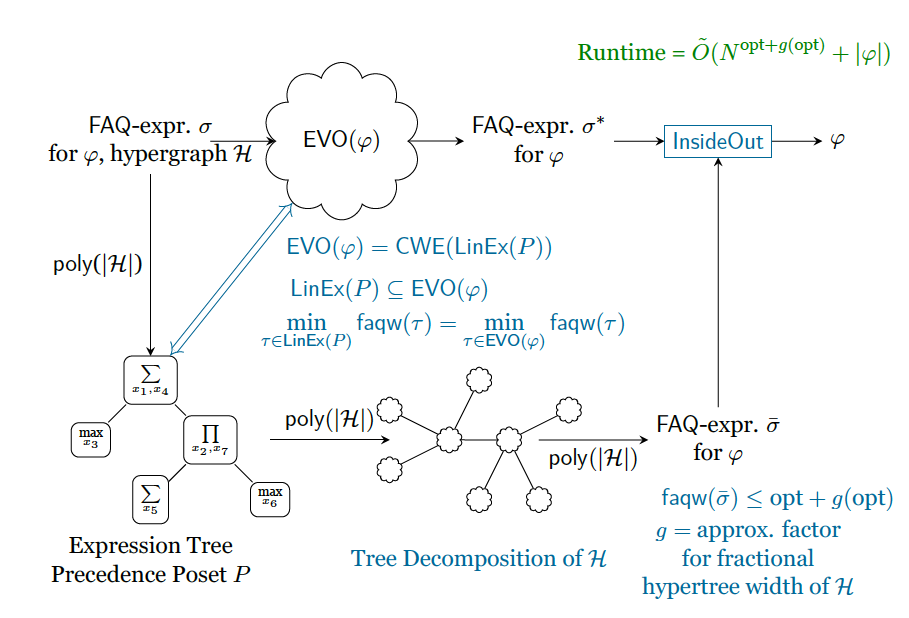 New algorithms perform well!
>
Worst-case optimal join algorithms implemented in a commercial DB system
10x faster
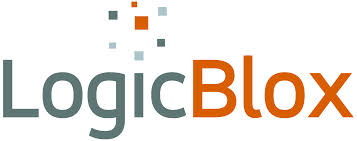 With some engineering tricks can do much better!
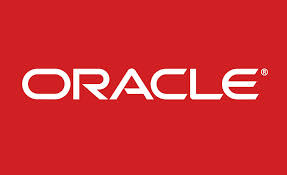 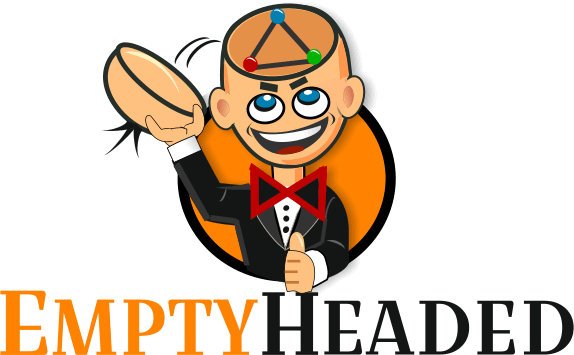 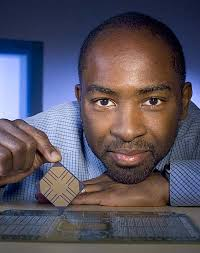 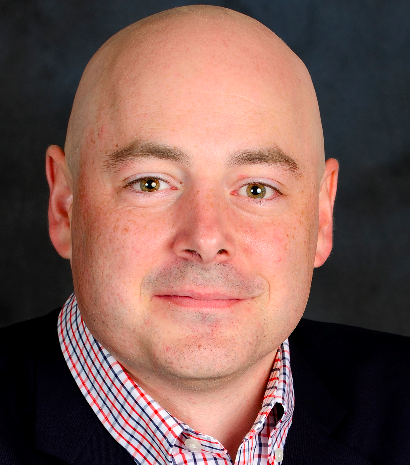 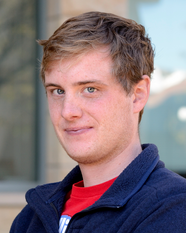 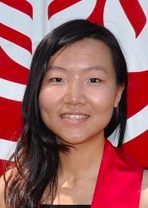 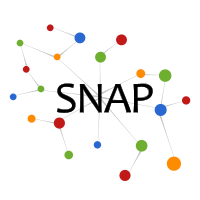 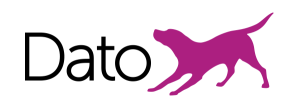 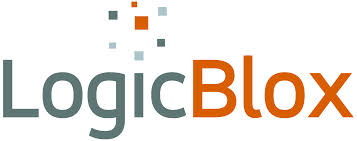 Aberger
Tu
Olukotun
Re
The FAQ algos are also fast
Up to 3x 
faster*
>
FAQ algorithm has been implemented in the LogicBlox system
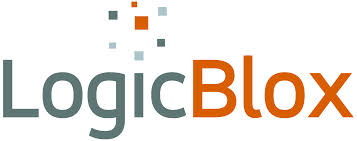 Fast in-database ML implementations
Standalone prototype for exact inference in PGMs
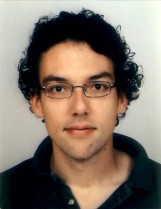 Mooij
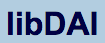 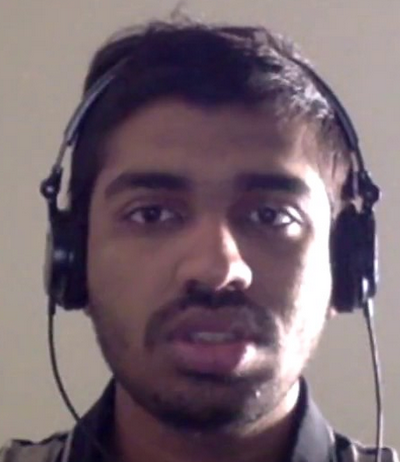 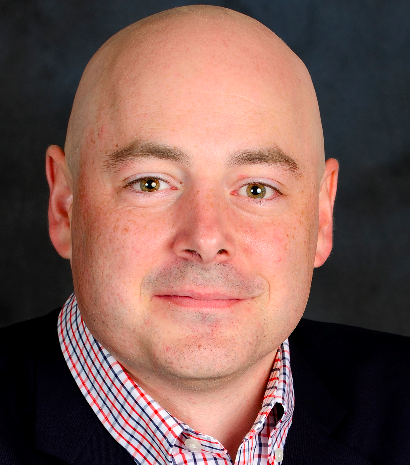 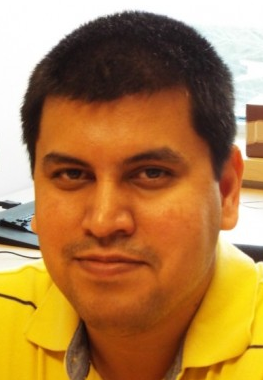 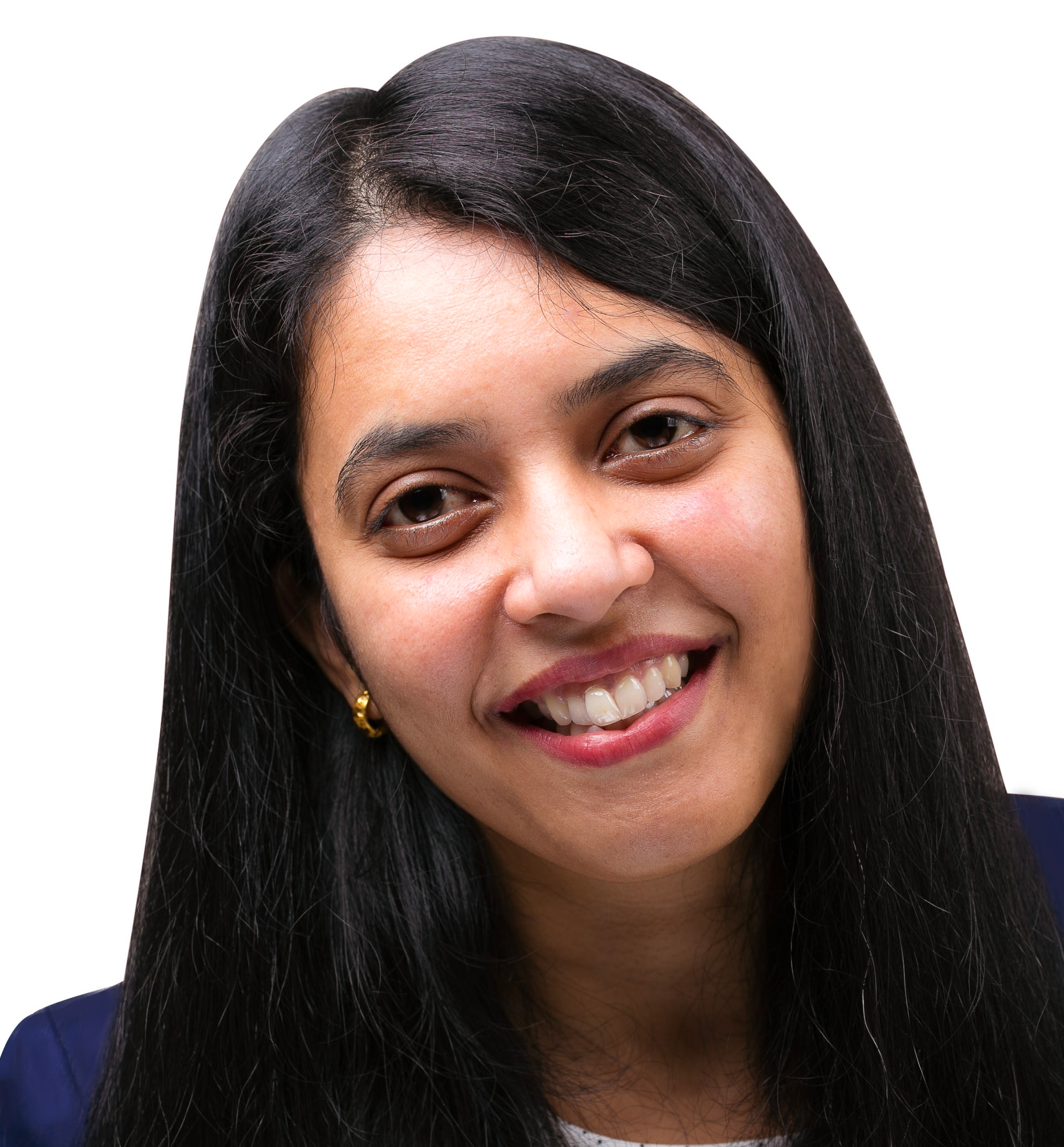 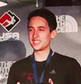 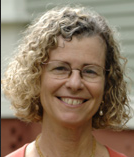 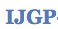 Gogate
Dechter
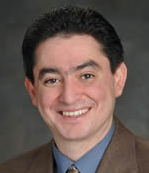 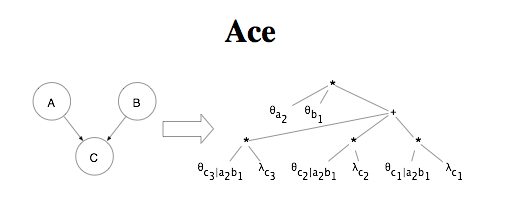 Mani 
Jayaraman
Re
Shivram
Lamb
Darwiche
Two open Questions
FAQ algorithms with beyond-worst case analysis
Such algorithms exist for joins
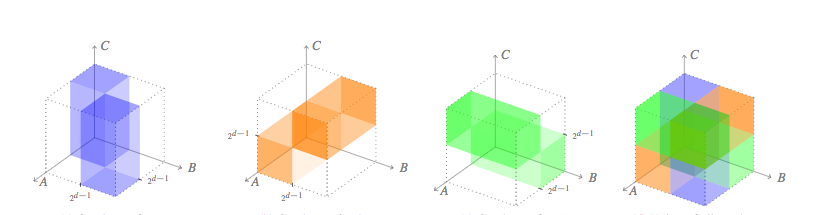 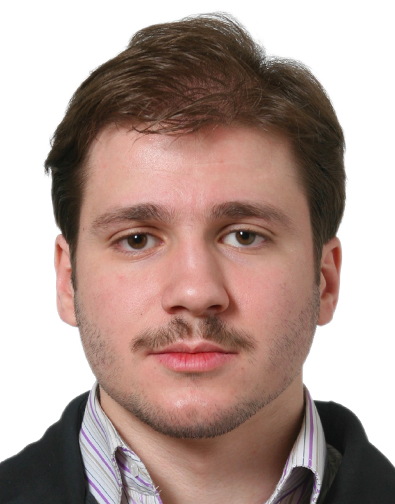 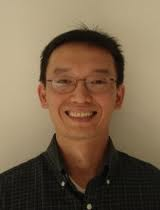 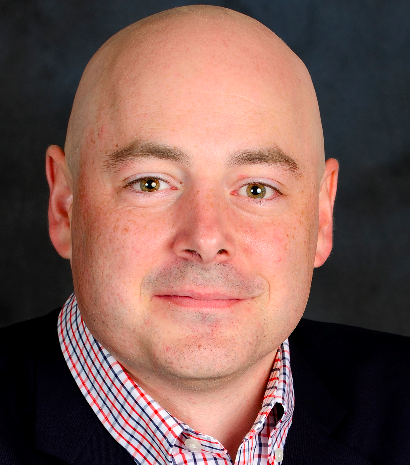 Abo Khamis
Ngo
Re
Approximate FAQ algorithms
Further Reading
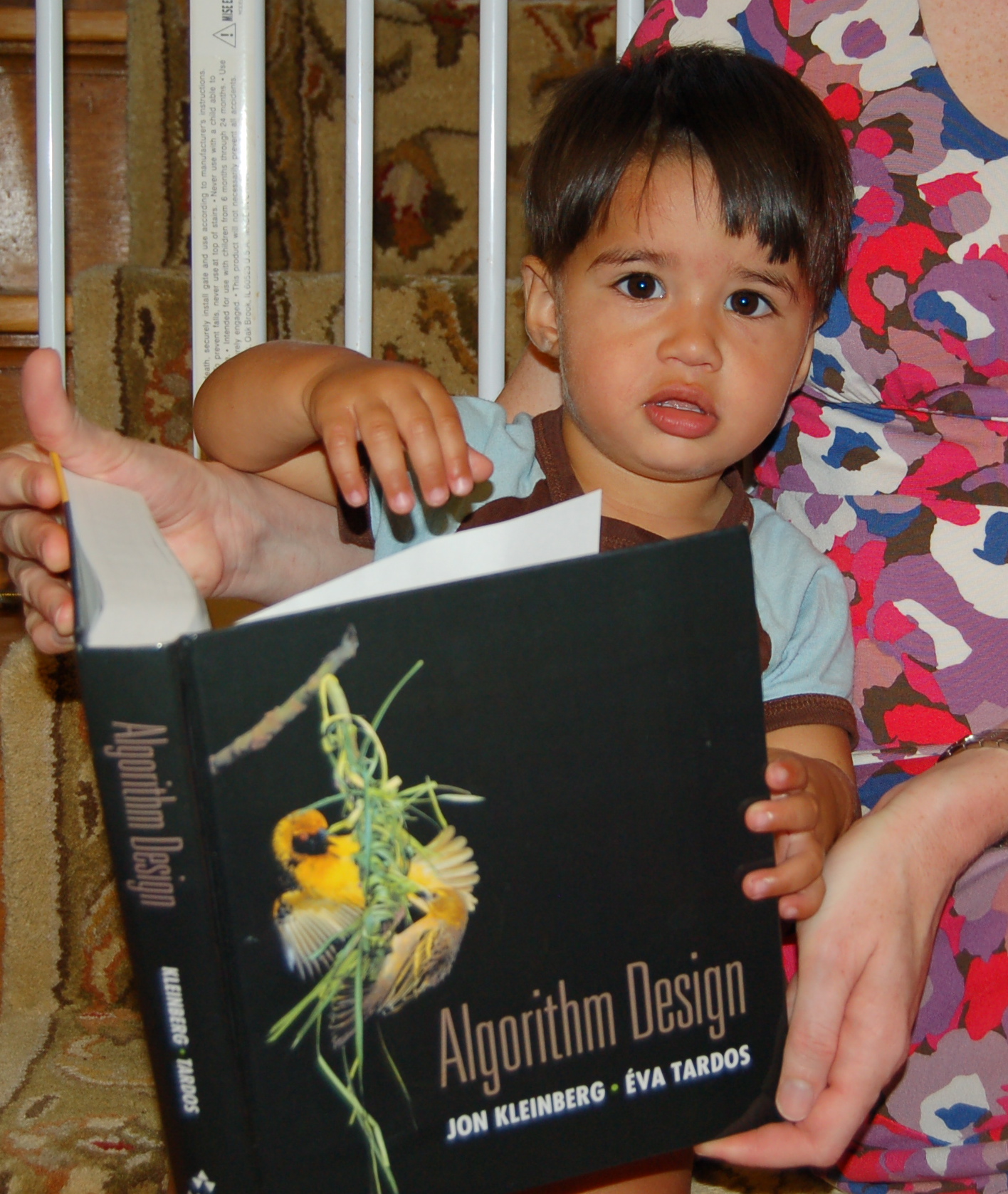 Worst-case optimal join algo
DO NOT READ THE PODS 12 PAPER
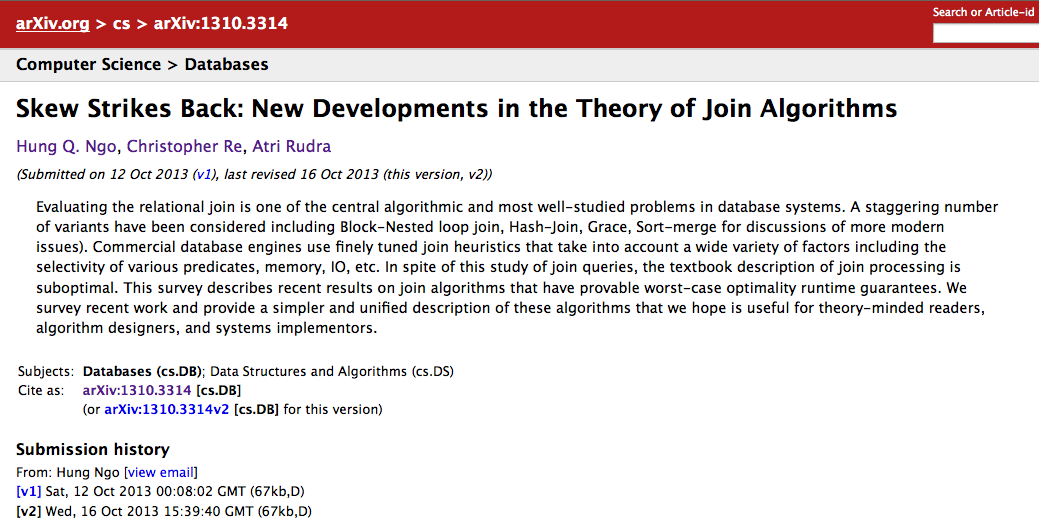 Read this version first for FAQ
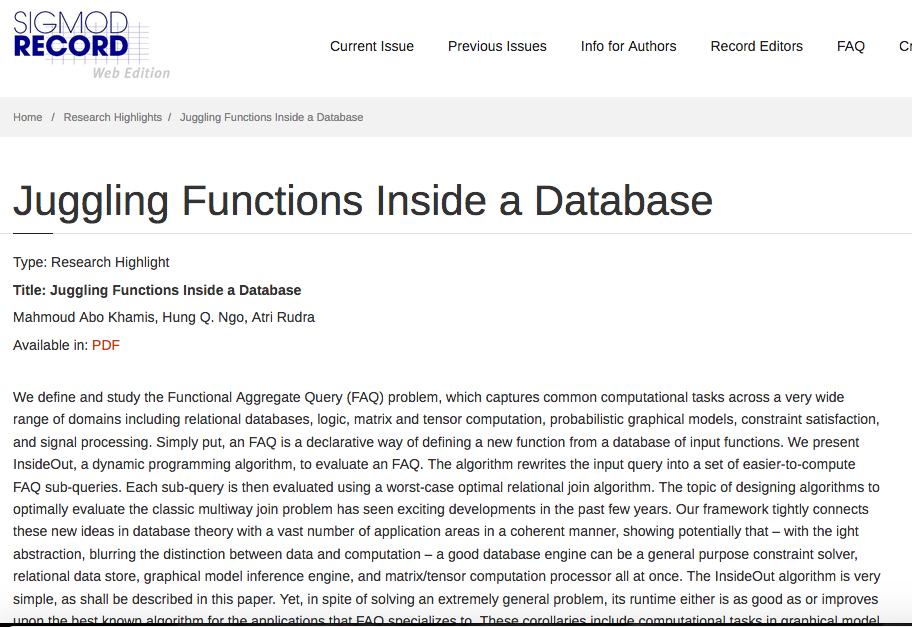 More on FAQs
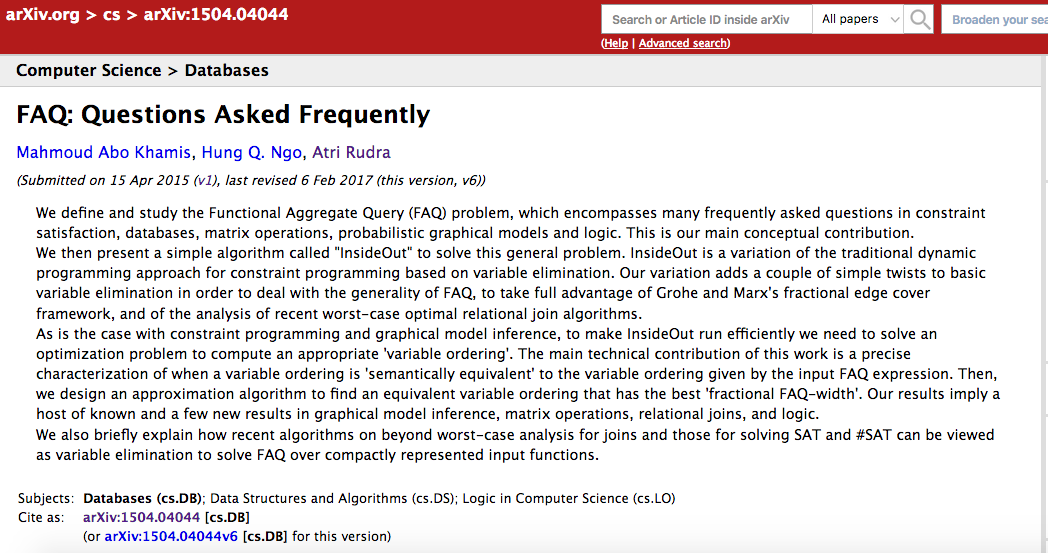 FAQ via hypertree decompositions
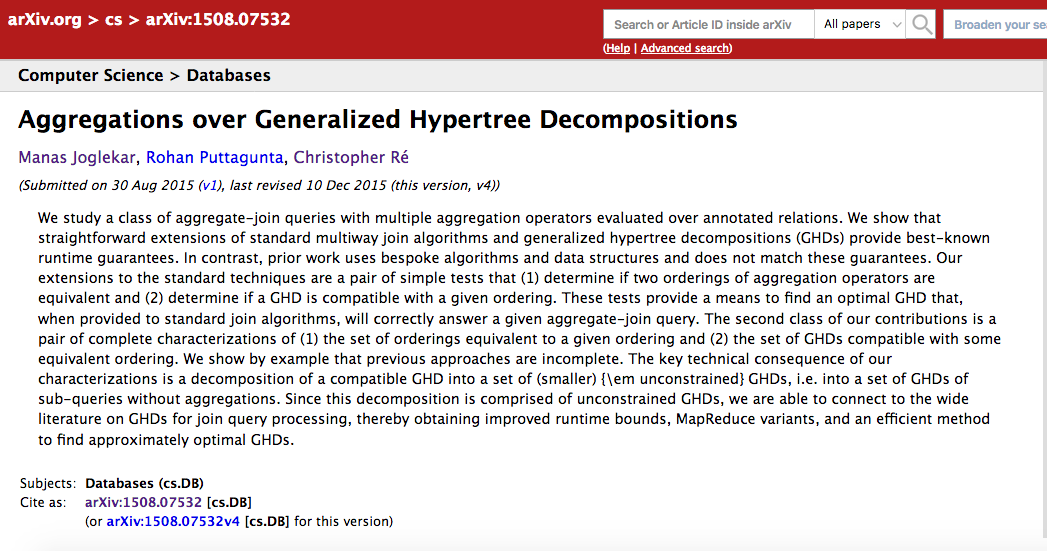 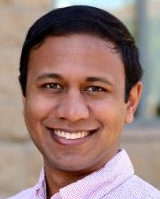 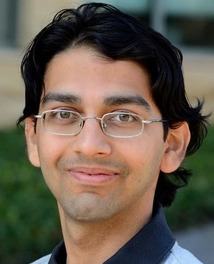 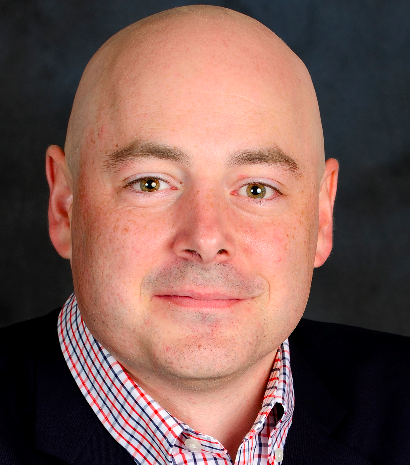 Joglekar
Puttagunta
Re
Questions?
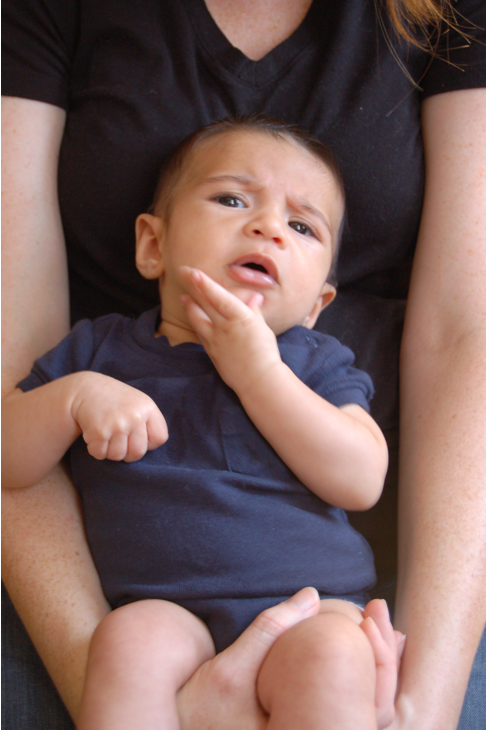 Questions?
A brief history of this collaboration
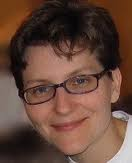 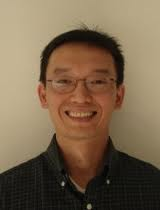 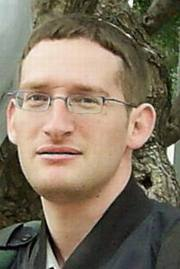 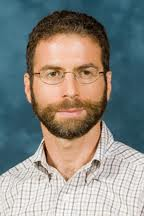 L2/L2 foreach sparse recovery/compressed sensing
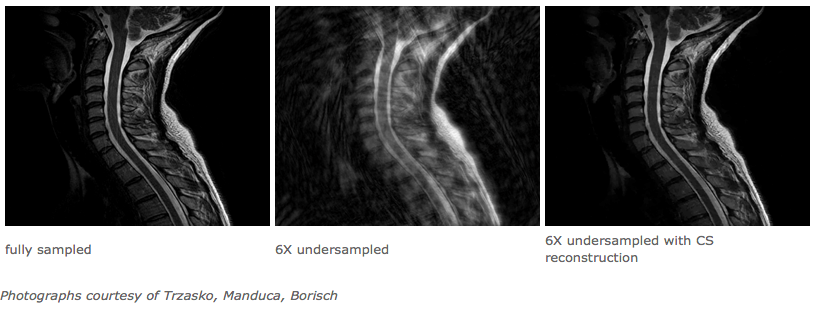 http://www-stat.stanford.edu/~candes/stats330/index.shtml
The key technical problem
Given the three projections, what is the largest size of the original set of points?
The key technical problem
Highly trivial: 43 = 64
Still trivial: 42 = 16
Correct answer: 41.5 = 8
The key technical problem
C
N3/2
|T| =N
|S|=N
A
Whitney
Loomis
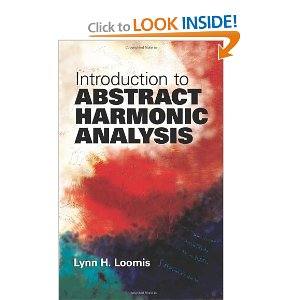 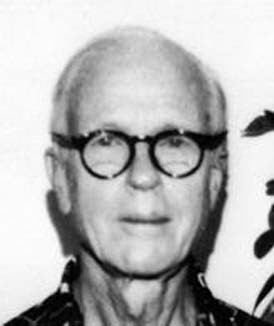 Algorithmic Loomis-Whitney?
|R|= N
B
An equivalent view
C
A
B
C
T
T
R
S
A
S
Output all (a,b,c) s.t. (a,b) in R, (b,c) in S and (c,a) in T
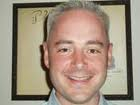 R
B
A conversation at PODS 12
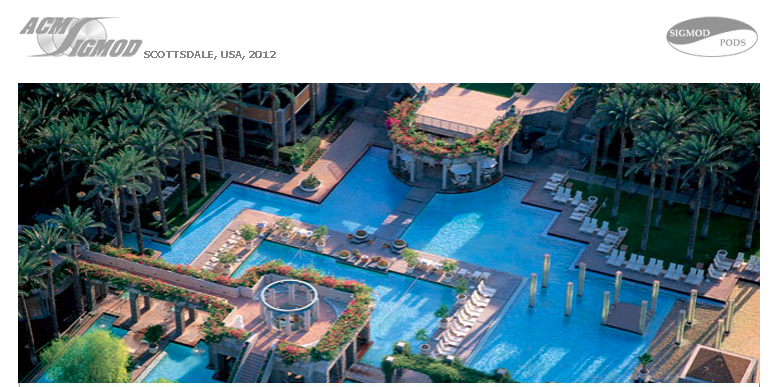 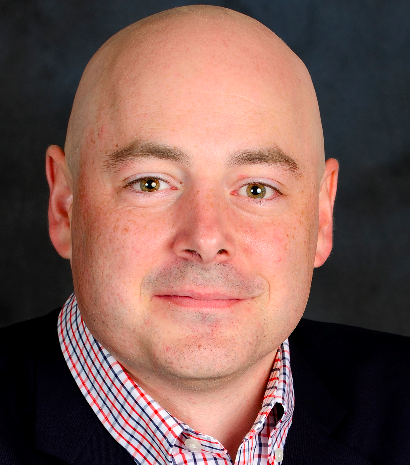 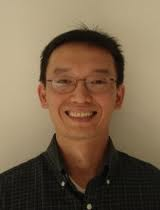 All this join stuff should work for PGMs. Let’s do this!
In case you were afraid to ask
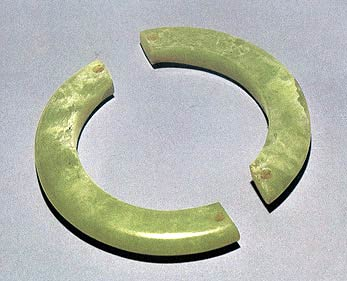 What is a semi-ring*?
(D, ✜ ,✪ )
http://treasure.chinesecio.com/en/article/2010-01/19/content_102796.htm
( {0,1}, OR, AND )
(D, 0 , ✜ ) is a commutative monoid
( {0,1}, +, × )
(D, 1 , ✪ ) is a commutative* monoid
✪ distributes over ✜
( C, +, × )
0 ✪  x  = 0
Discrete Fourier Transform
Intuition behind FFT
a0,0
a0,2
a0,N-1
b10
…..
x = x0 + x1p + x2p2
N = p3
y = y0 + y1p + y2p2
O(N4/3) time FFT
Σ xj  yk pj+k
x y =
( 0 ≤ j+k ≤ 4 )
aN-1,0
aN-1,1
aN-1,N-1
bN-1
…..
A
b
exp(2πi xy/N) = Π exp (2πi xjykpj+k/p3)
= Π exp (2πi xjykpj+k/p3)
0 ≤ j+k ≤ 4
0 ≤ j+k ≤ 2
ax,y = exp(2πi xy/N)
= 1 for j+k  ≥ 3
φ (x) = Σ ψA(x,y)ψb(y)
y
Discrete Fourier Transform
N = p3
a0,0
a0,2
a0,N-1
b10
…..
ax,y = Π exp (2πi xjykpj+k/p3)
0 ≤ j+k ≤ 2
X0
X1
X2
Y0
Y1
Y2
aN-1,0
aN-1,1
aN-1,N-1
bN-1
…..
H
A
b
φ (x) = Σ ψA(x,y)ψb(y)
y
ψj,k(xj,yk) = exp (2πi xjykpj+k/p3)
φ (x0,x1,x2) =  Σ    ψb(y0,y1,y2)    Π  ψj,k(xj,yk)
y0,y1,y2
0 ≤ j+k ≤ 2
Algorithms for (baby) FAQs
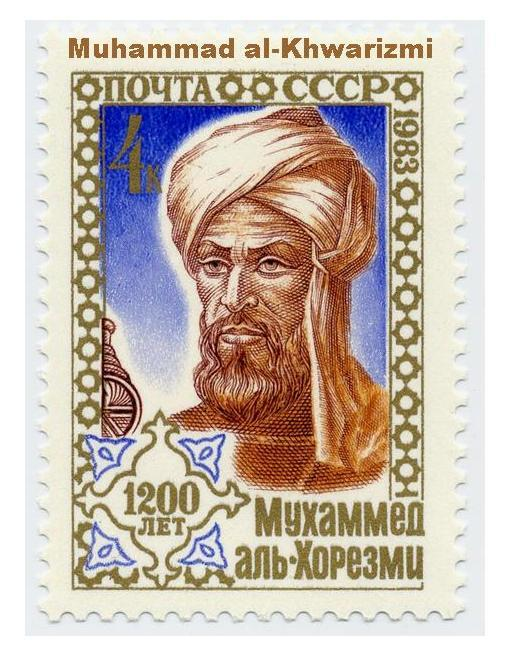 ?
φ (x0,…,xf-1) = ✜ x ,..,x  ✪e in E  ψe(xe)
n-1
f
Matrix vector multiplication
H
a0,0
a0,2
a0,N-1
b10
…..
b
aN-1,0
aN-1,1
aN-1,N-1
bN-1
…..
A
b
D=N
n=m=2
X
Y
φ (x) = Σ ψA(x,y)ψb(y)
Trivial algo runs in O(N2) time
A
y
Discrete Fourier Transform
N = p3
ax,y = Π exp (2πi xjykpj+k/p3)
0 ≤ j+k ≤ 2
X0
X1
X2
Y0
Y1
Y2
H
Trivial algo runs in O(p6) time
D=p
n=m=6
φ (x0,x1,x2) =  Σ    ψb(y0,y1,y2)    Π  ψj,k(xj,yk)
y0,y1,y2
0 ≤ j+k ≤ 2
Faster than trivial algorithm
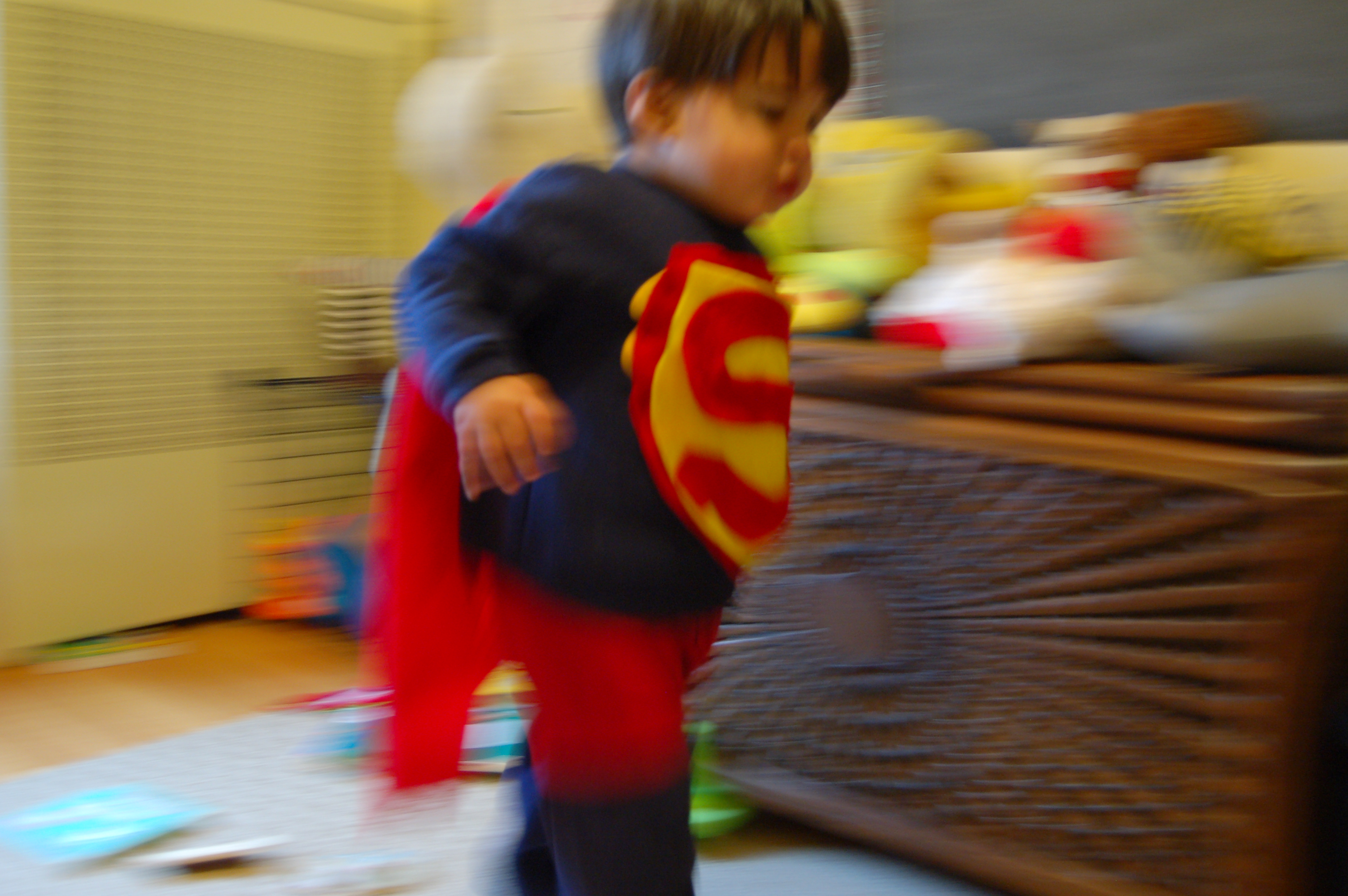 Fast(er) Fourier Transform
N = p3
ax,y = Π exp (2πi xjykpj+k/p3)
0 ≤ j+k ≤ 2
X0
Y0
X0
Y0
X1
Y1
H
Y1
Σ   Σ ψ0,0ψ1,0ψ2,0ψ0,1ψ1,1 Σ ψ0,2ψb
X0,Y0,Y1,Y2
O(p4)
y2
y0
y1
X2
Y2
Y2
Σ   Σ   Σ  ψ0,0ψ1,0ψ2,0ψ0,1ψ1,1ψ0,2ψb
y0
y1
y2
φ (x0,x1,x2) =  Σ    ψb(y0,y1,y2)    Π  ψj,k(xj,yk)
y0,y1,y2
0 ≤ j+k ≤ 2
Fast(er) Fourier Transform
N = p3
ax,y = Π exp (2πi xjykpj+k/p3)
0 ≤ j+k ≤ 2
X0
Y0
X0
Y0
Σ   Σ ψ0,0ψ1,0ψ2,0ψ0,1ψ1,1 φ’(x0,y0,y1)
y0
y1
X1
Y1
H
X0,X1,Y0,Y1
O(p4)
X1
Y1
Σ  ψ0,0ψ1,0ψ2,0 Σ ψ0,1ψ1,1 φ’(x0,y0,y1)
y0
y1
Σ   Σ ψ0,0ψ1,0ψ2,0ψ0,1ψ1,1 Σ ψ0,2ψb
X0,Y0,Y1,Y2
O(p4)
y2
y0
y1
X2
φ (x0,x1,x2) =  Σ    ψb(y0,y1,y2)    Π  ψj,k(xj,yk)
y0,y1,y2
0 ≤ j+k ≤ 2
Fast(er) Fourier Transform
N = p3
Overall algo runs in O(p4) = O(N4/3) time
ax,y = Π exp (2πi xjykpj+k/p3)
0 ≤ j+k ≤ 2
X0
Y0
O(p4)
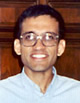 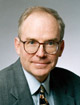 X1
H
X0,X1,X2,Y0
X0,X1,Y0,Y1
O(p4)
Σ  ψ0,0ψ1,0ψ2,0 φ’’(x0,x1,y0)
Σ  ψ0,0ψ1,0ψ2,0 Σ ψ0,1ψ1,1 φ’(x0,y0,y1)
y0
y0
y1
Aji
McEliece
X0,Y0,Y1,Y2
O(p4)
X2
φ (x0,x1,x2) =  Σ    ψb(y0,y1,y2)    Π  ψj,k(xj,yk)
y0,y1,y2
0 ≤ j+k ≤ 2
Bounding the output size
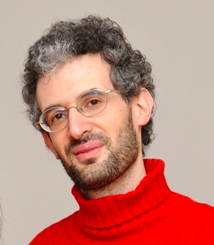 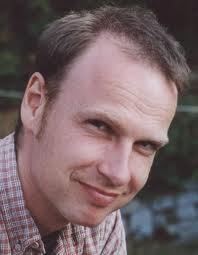 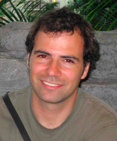 ½
z
½
x
T
A
R
Grohe
Atserias
Marx
B
C
A
½
y
S
x +       z ≥ 1
B
x + y       ≥ 1
C
Highly trivial bound:  R  S T
y + z ≥ 1
x,   y,   z ≥ 0
AGM bound:  Rx  Sy Tz
Still trivial bound:  R  S
Loomis-Whitney bound:  R1/2  S1/2 T1/2
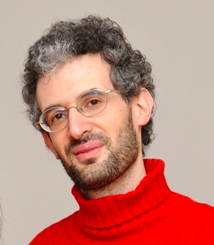 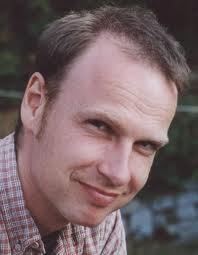 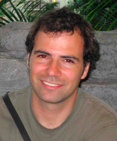 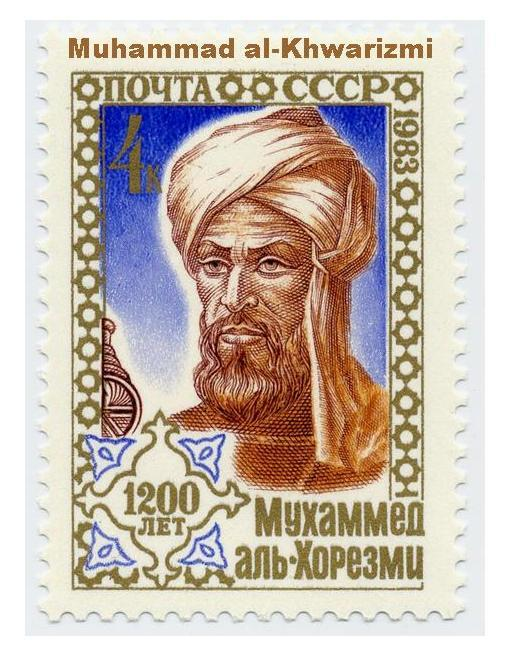 ?
Grohe
Atserias
Marx
Same algorithm!
AGM bound:  Rx  Sy Tz
B
A
Σc  min( R , dS(c) dT(c) )
C
c

≤ Σc  Rx  (dS(c) dT(c) ) 1-x
A
x +       z ≥ 1
B
x + y       ≥ 1
≤ RxΣc  ( dS(c) y dT(c) z )
C
R
y + z ≥ 1
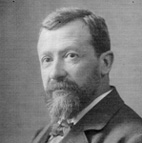 ≤ Rx(Σc dS(c)) y(ΣcdT(c)) z
min(E,F)  ≤ ExF1-x
= RxSyTz
T
Hölder
S
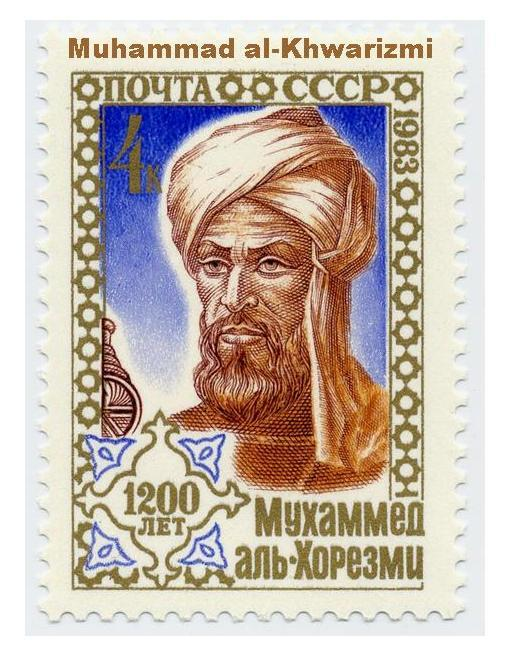 ?
Whitney
Loomis
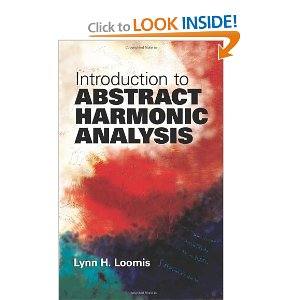 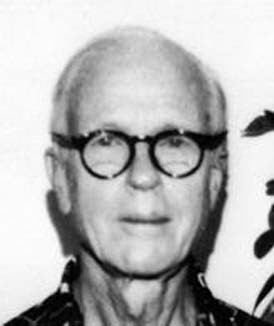 Algorithmic Loomis-Whitney
Loomis-Whitney bound:  R1/2  S1/2 T1/2
Goal: Count number of triangles
B
A
dS(c)
http://agilitrix.com/2011/03/red-pill-blue-pill/
dT(c)
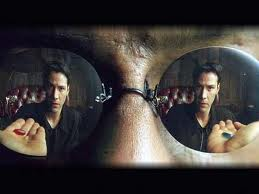 X3
c

X0
ψR
R
T
X1
X0
There are R
choices for 
edges in ψR
There are dS(c)dT(c)
choices for pairs of
neighbors of c
X1
X2
X3
c

S
ψT
ψT
ψS
ψS
Algorithmic Loomis-Whitney
Loomis-Whitney bound:  R1/2  S1/2 T1/2
Run time of algo=
Σc  min( R            
                  ,dS(c)dT(c) )
Goal: Count number of triangles
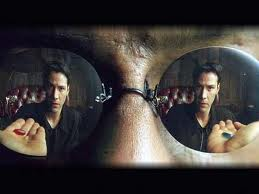 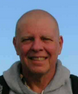 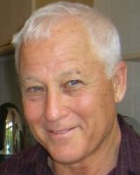 Itai
Rodeh
ψR
X1
X0
There are R
choices for 
edges in ΨR
There are dS(c)dT(c)
choices for pairs of
neighbors of c
X3
c

ψT
Make this choice for every c in X3
ψS
Analyzing the algorithm
Loomis Whitney bound:  R½  S½ T½
X1
X0
Σc  min( R , dS(c) dT(c) )
X2
c

≤ Σc  (R  dS(c) dT(c) ) ½
= R½Σc  ( dS(c) ½ dT(c) ½ )
ψR
≤ R½(Σc dS(c)) ½(ΣcdT(c)) ½
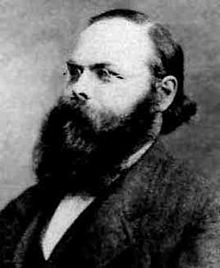 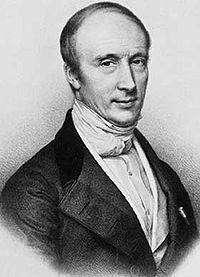 min(E,F)  ≤ (EF)½
= R½S½T½
ψT
ψS
Cauchy
Schwartz
Algorithm for FAQ
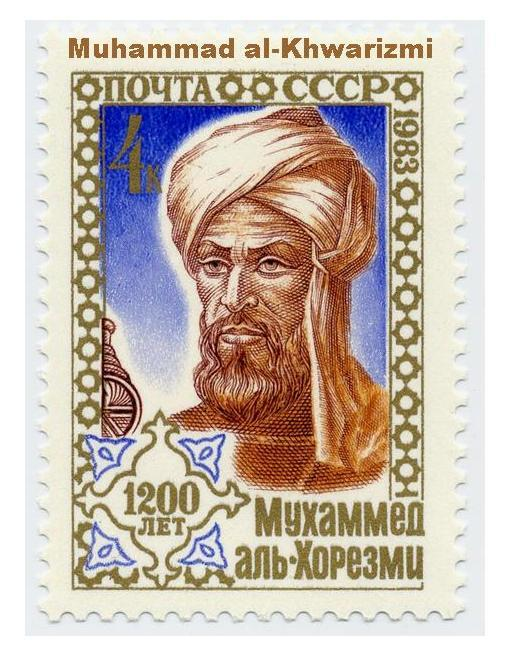 (n-1)
φ (x0,…,xf-1) = ✜ x  ....... ✜ x    ✪e in E  ψe(xe)
(f)
n-1
f
Run the “trivial” algorithm
Variable elimination algorithm
For each sub-problem run the “joins algorithm”
Obvious generalization of the NPRR algorithm
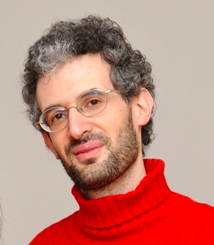 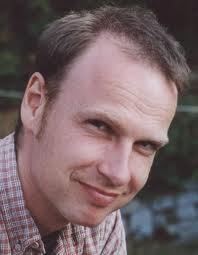 The only ingenuity is in computing the “correct” variable ordering
Grohe
Marx
Structure of H matters
A
B
All orderings are valid
C
D
maxa Σb maxc Σd fA,C(a,c) fB,D(b,d)
General FAQ problem: Not all σ might be valid
maxa Σb maxc Σd fA,B,C,D(a,b,c,d)
≠
Σb maxa maxc Σd fA,B,C,D(a,b,c,d)
Minimize over valid σ
Compute σ to minimize  maxi AGMσ(Hi)
Exactly characterize the set of valid σ
Approx for fhtw implies approx optimal valid σ
General FAQ problem: Not all σ might be valid
maxa Σb maxc Σd fA,B,C,D(a,b,c,d)
≠
Σb maxa maxc Σd fA,B,C,D(a,b,c,d)
Joins and resolutions
Beyond worst-case analysis for join algorithms
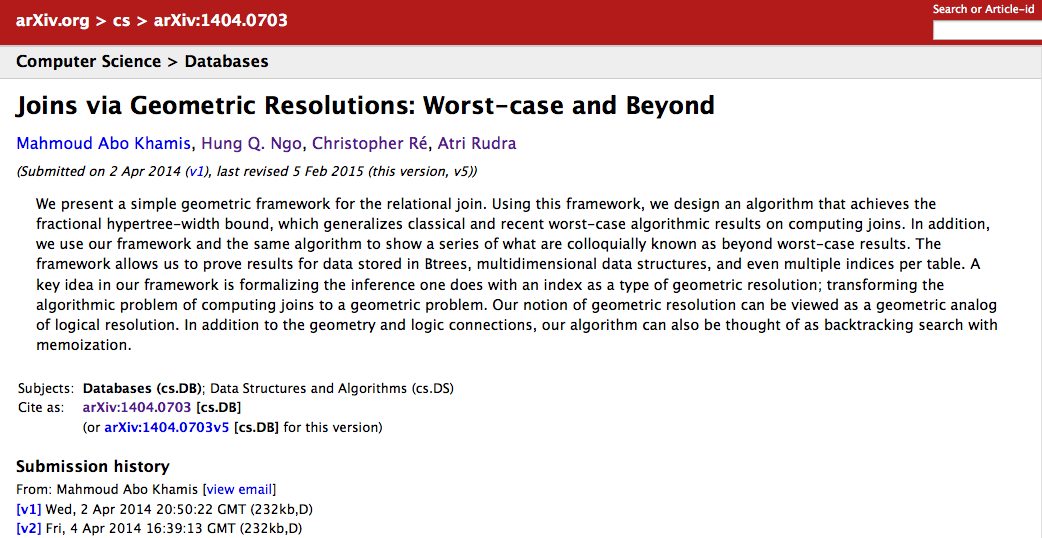 Beyond worst-case analysis algorithms also perform great!
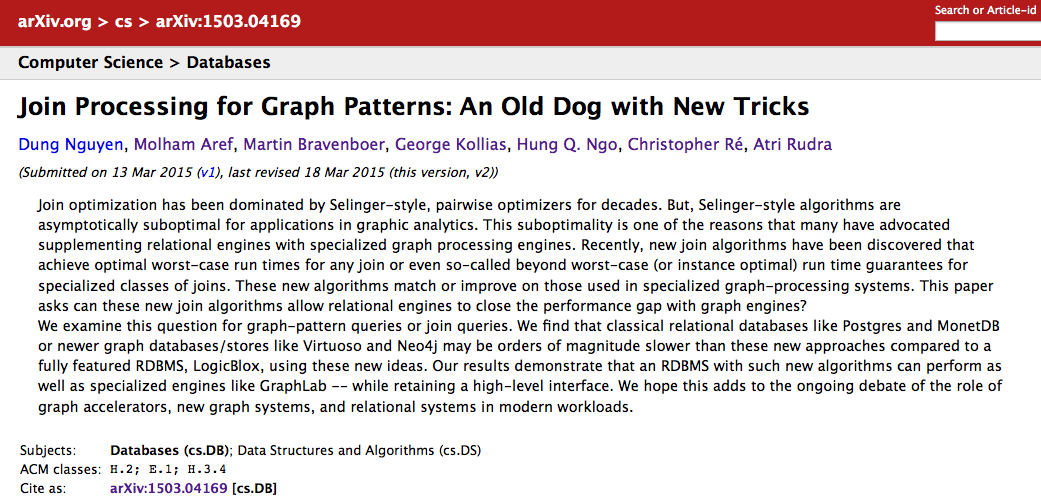